Голливудские режиссеры
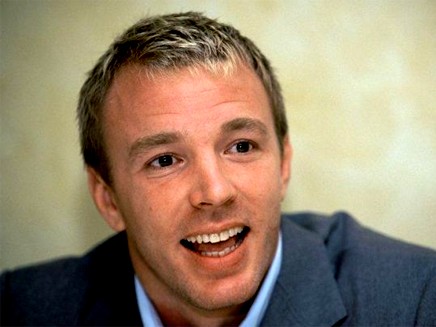 Гай Ричи
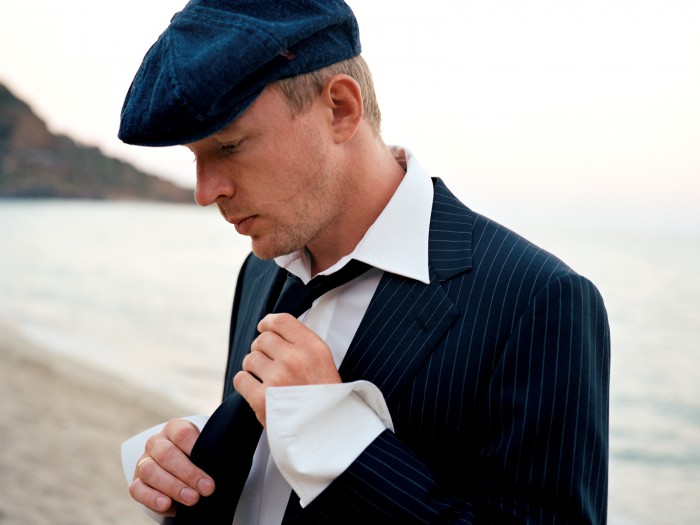 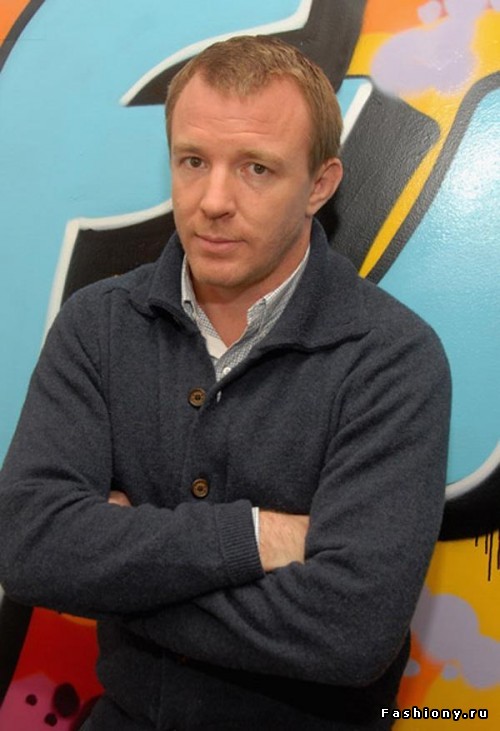 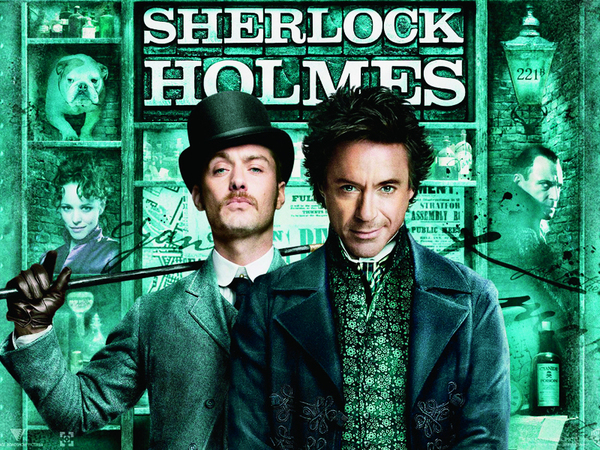 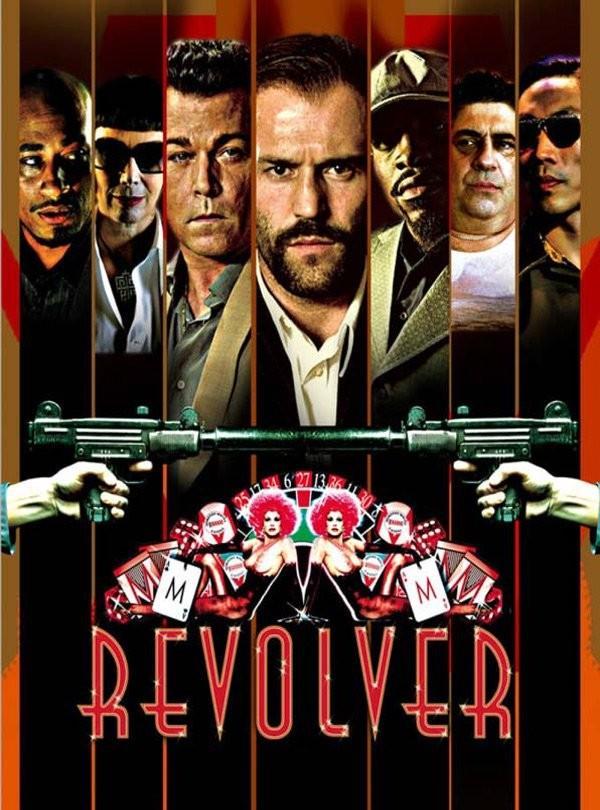 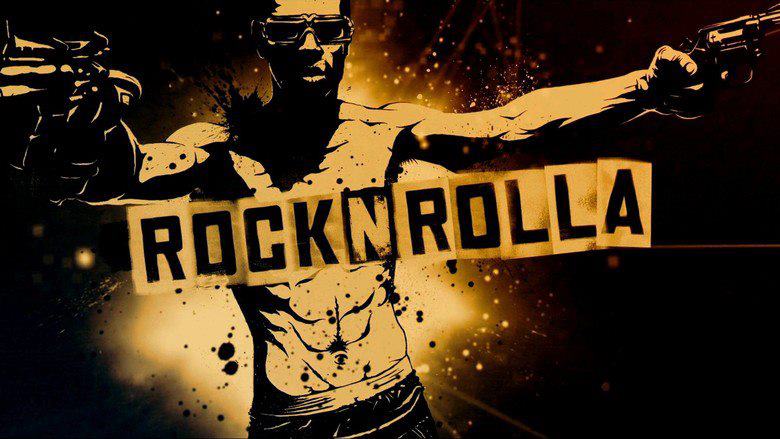 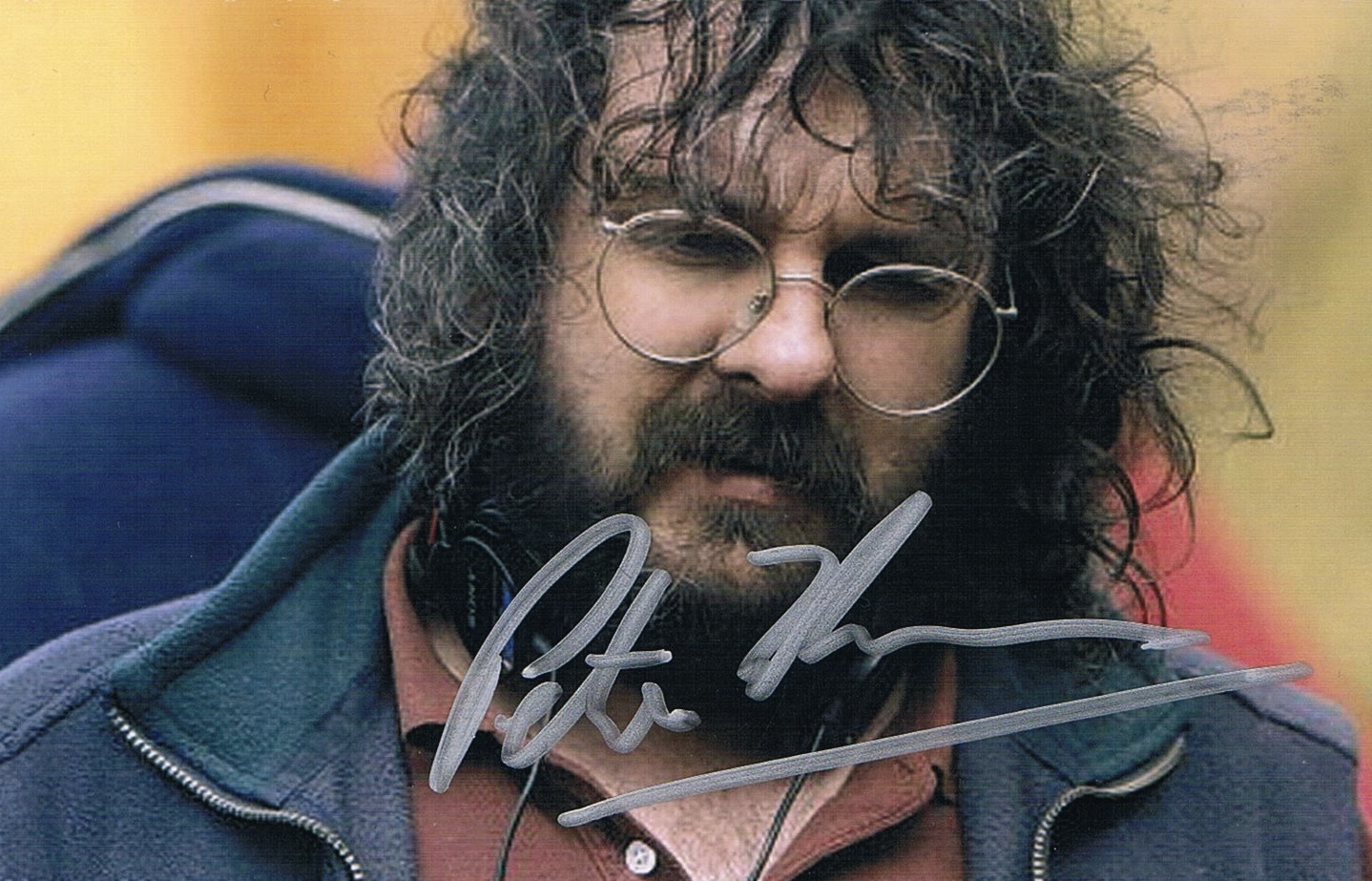 Питер 
Джексон
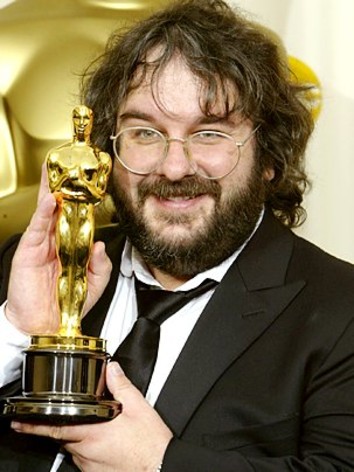 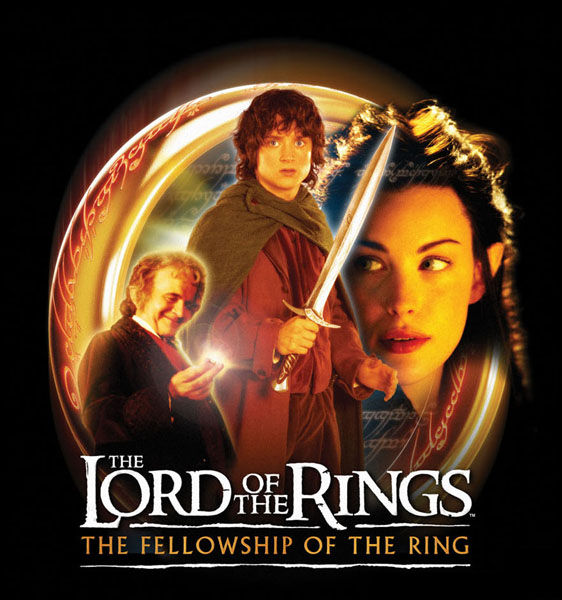 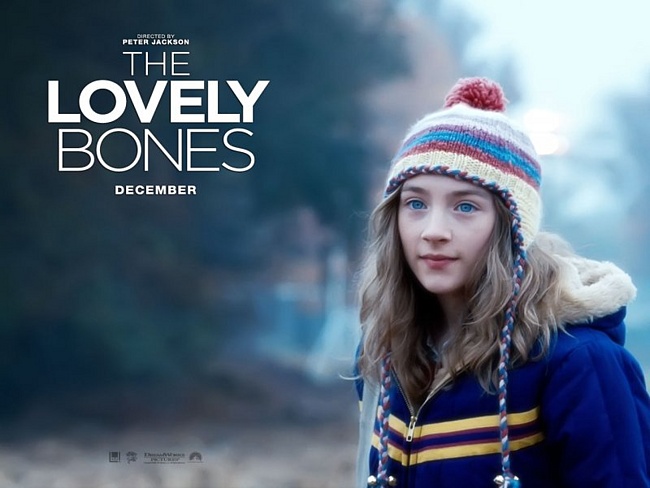 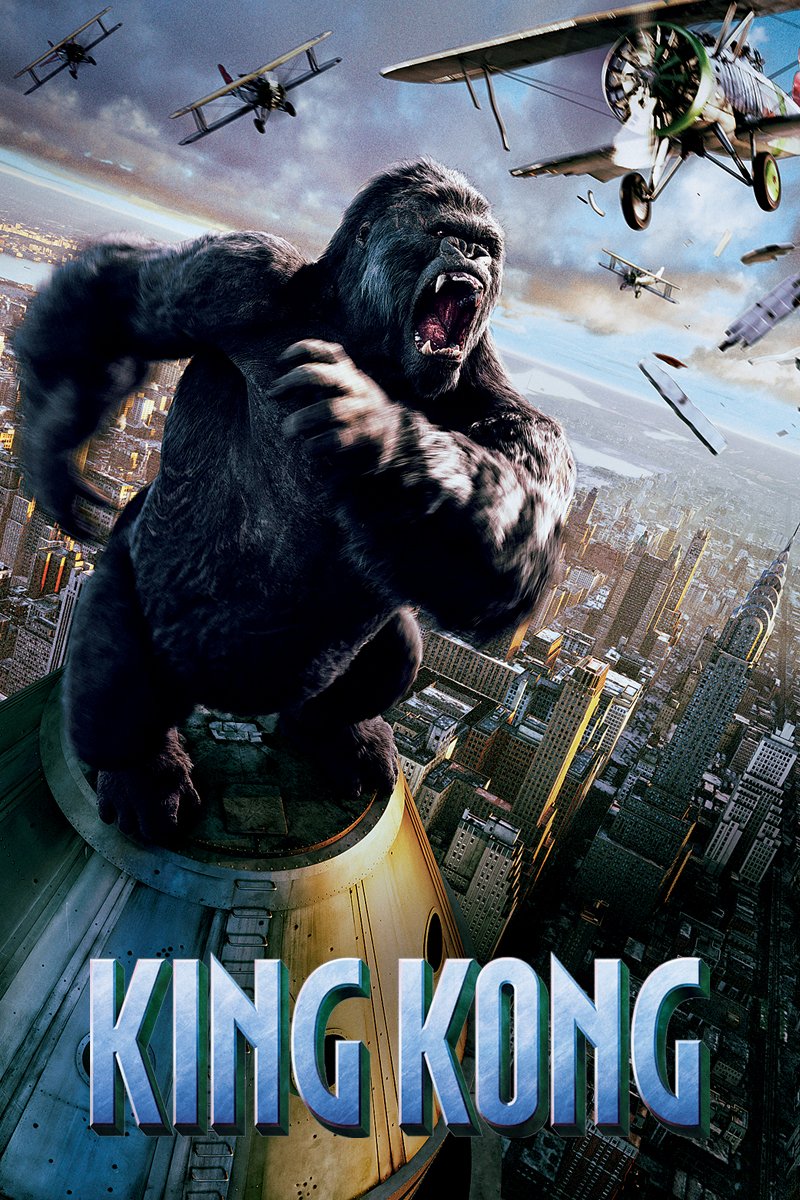 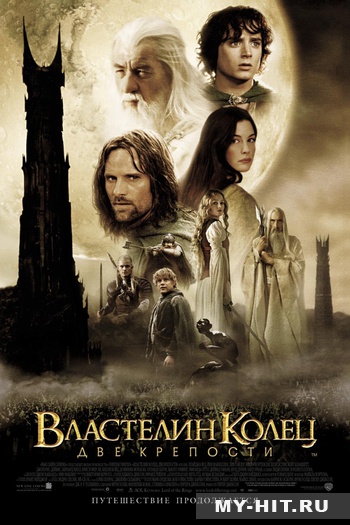 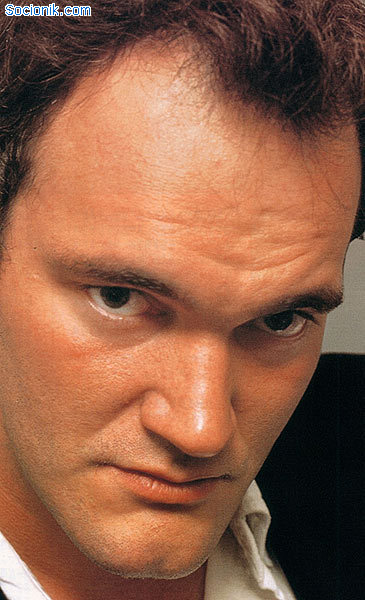 Квентин 
Тарантино
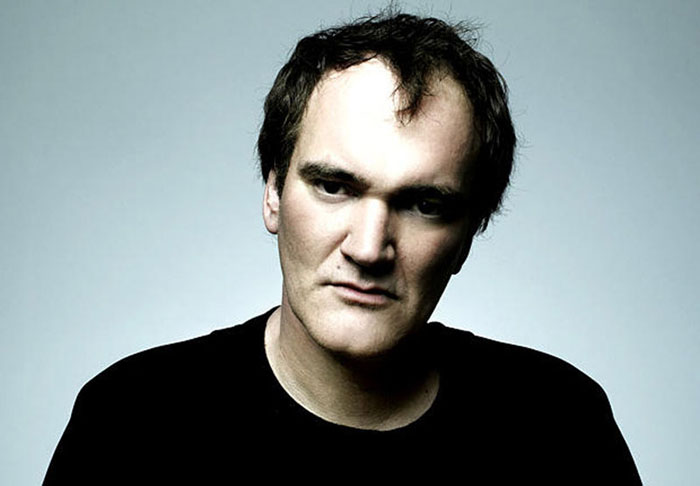 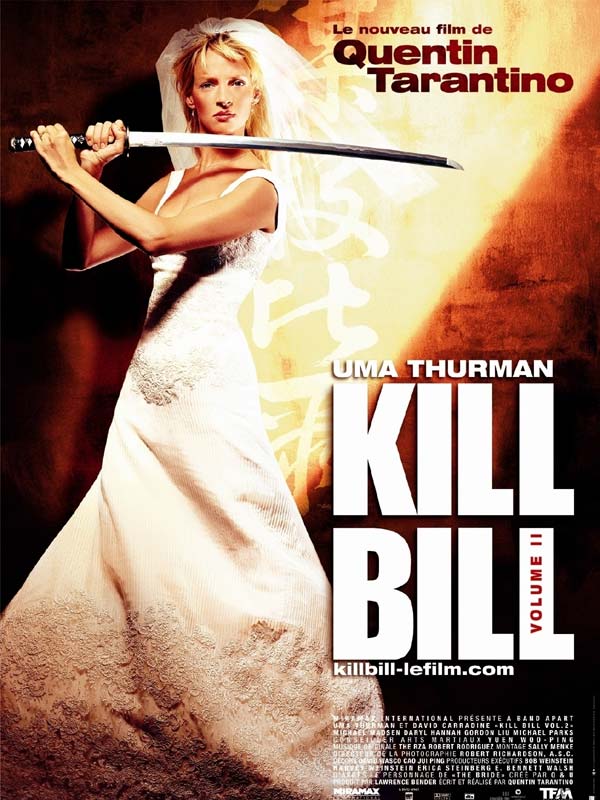 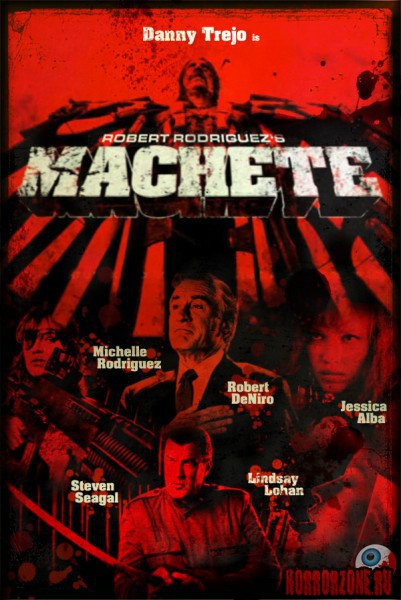 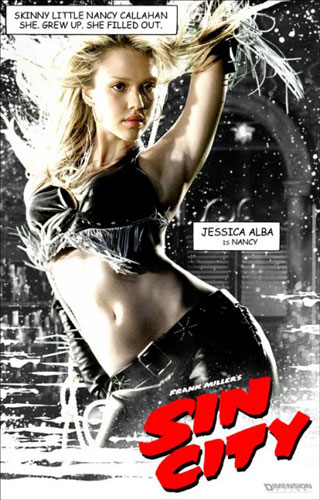 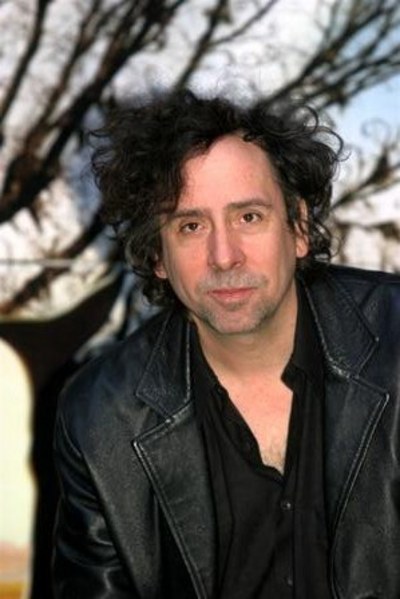 Тим Бартон
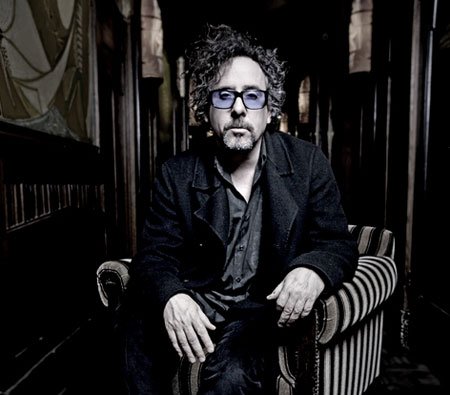 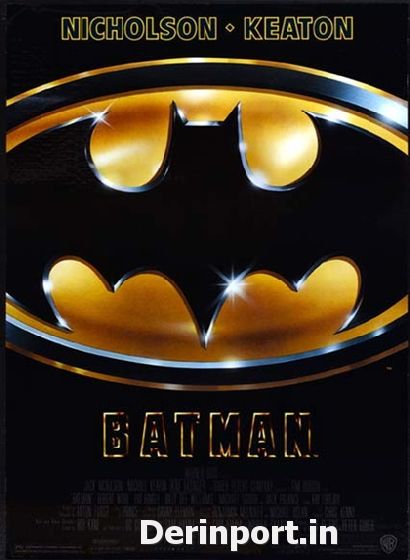 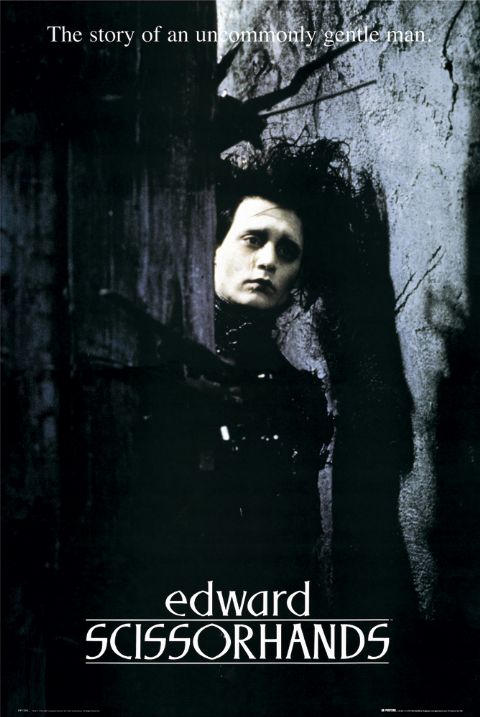 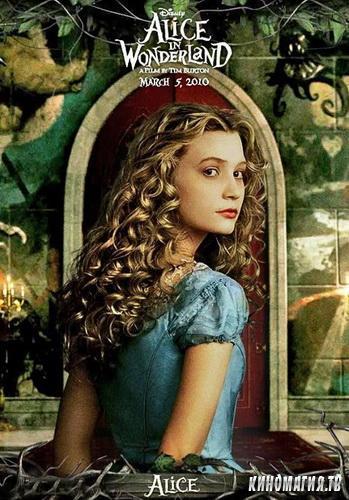 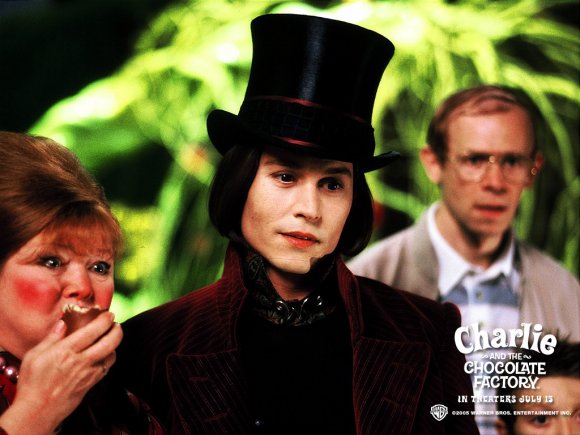 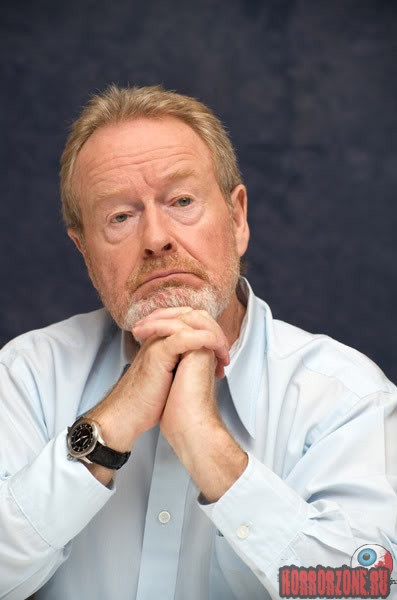 Ридли Скотт
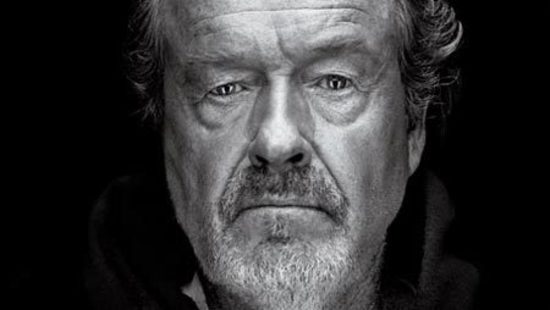 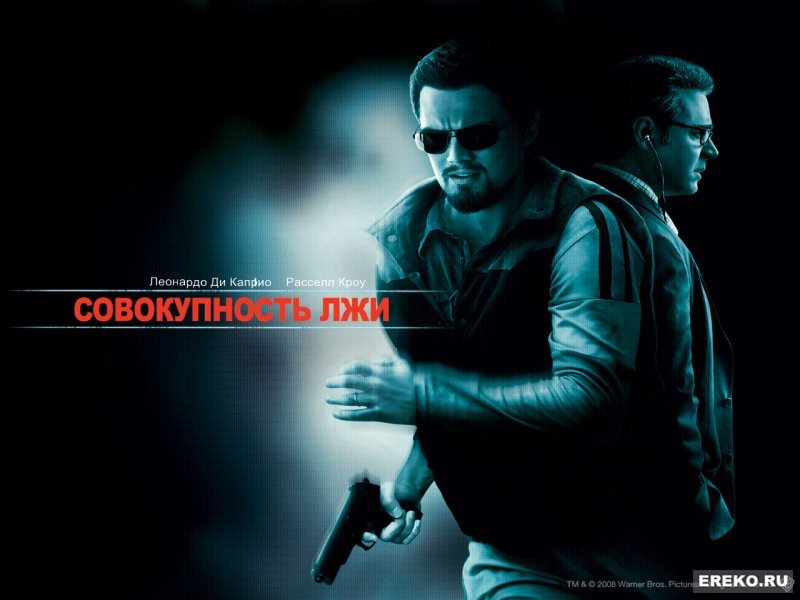 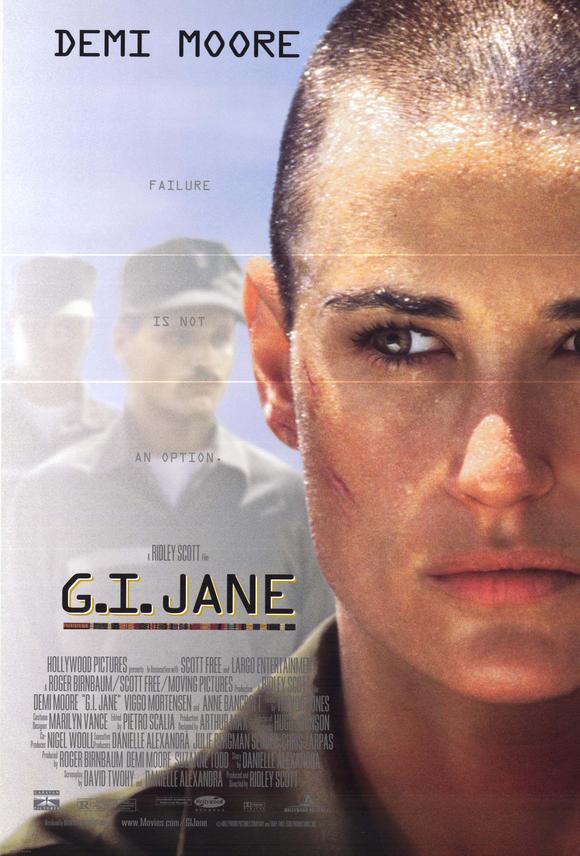 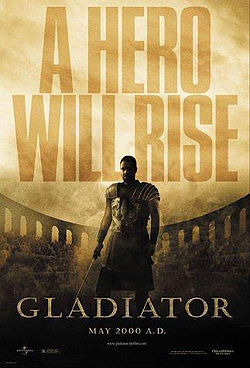 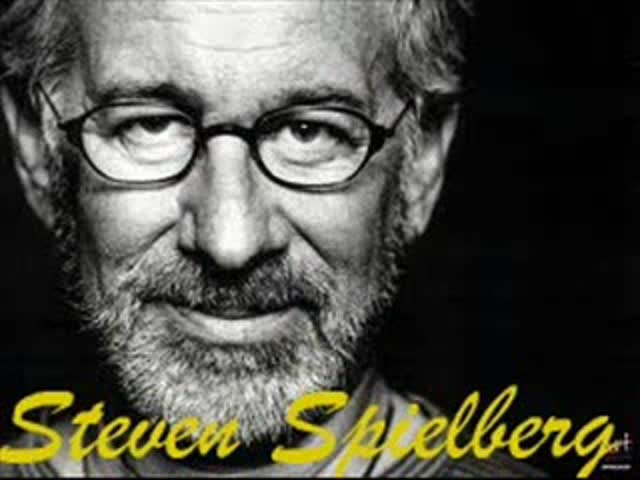 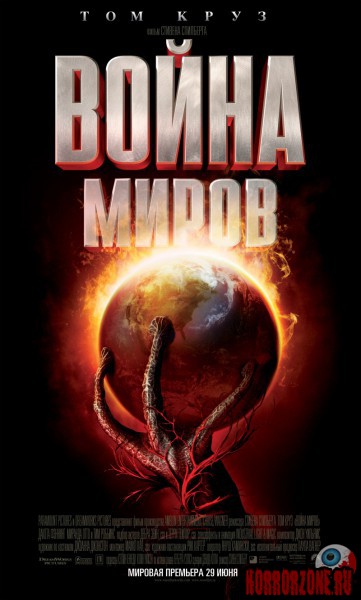 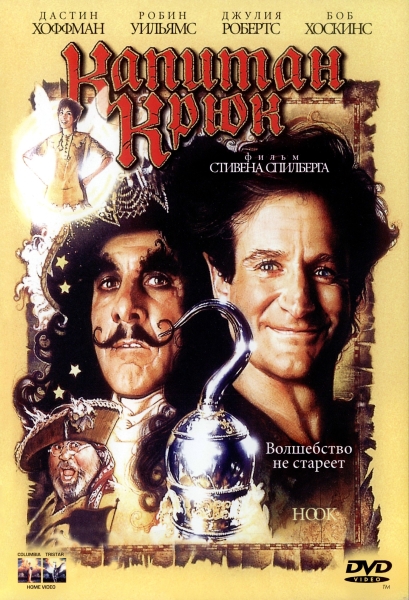 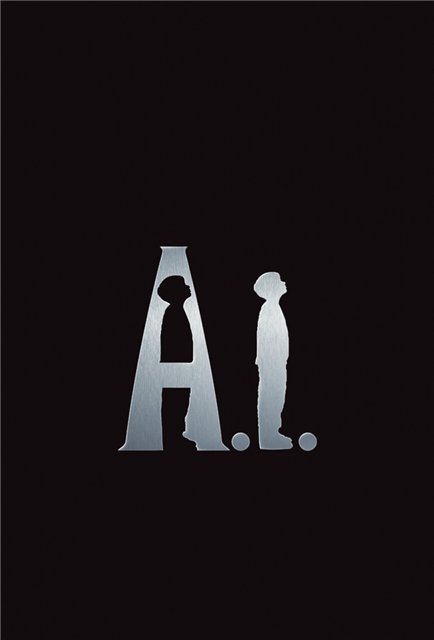 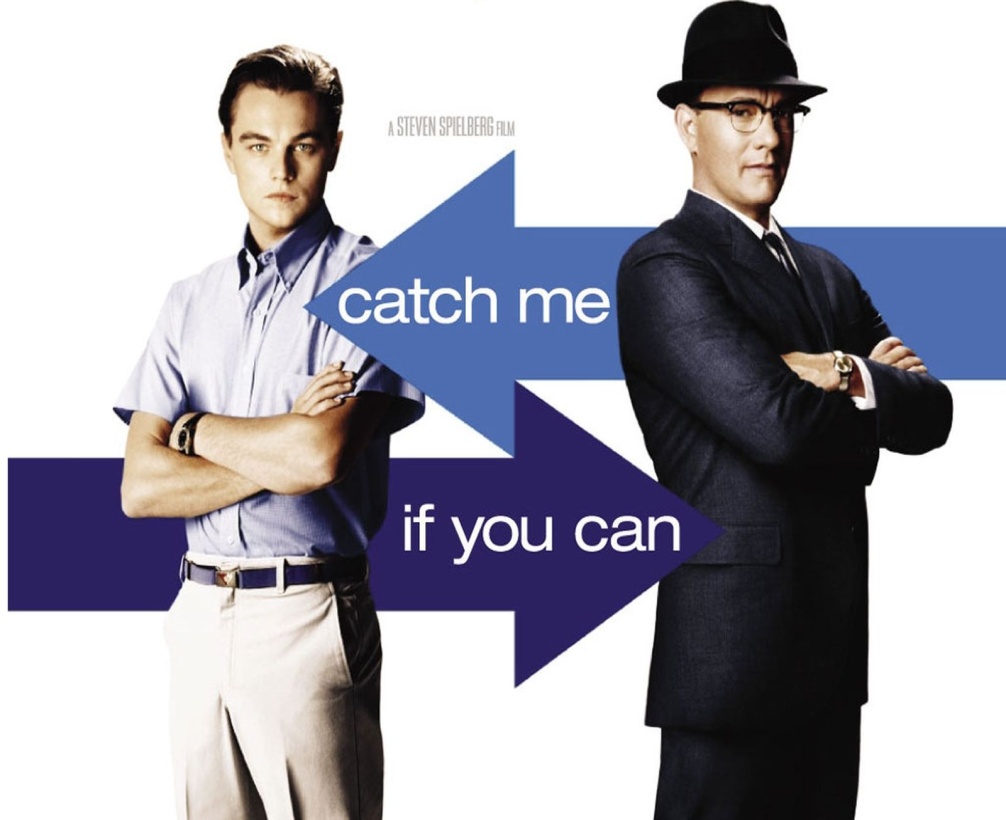 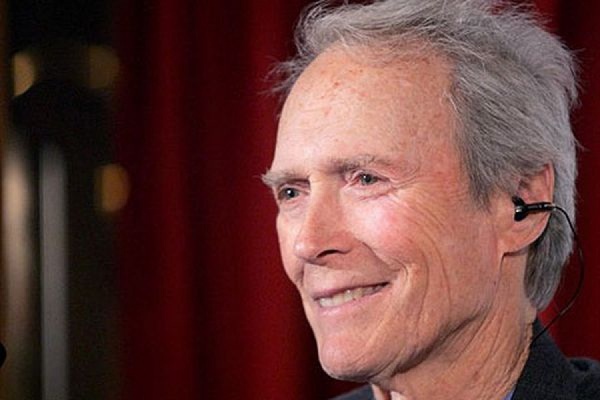 Клинт
 Иствуд
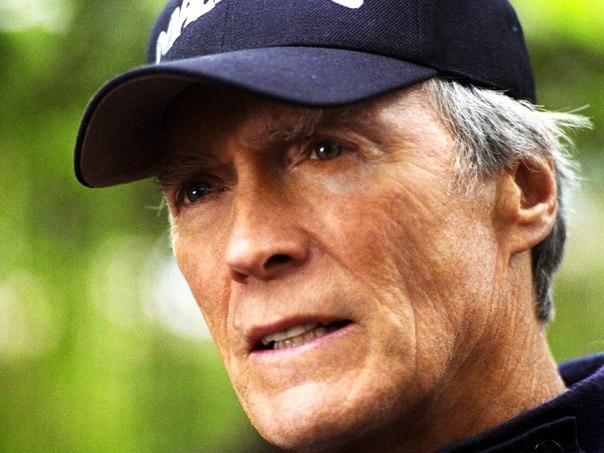 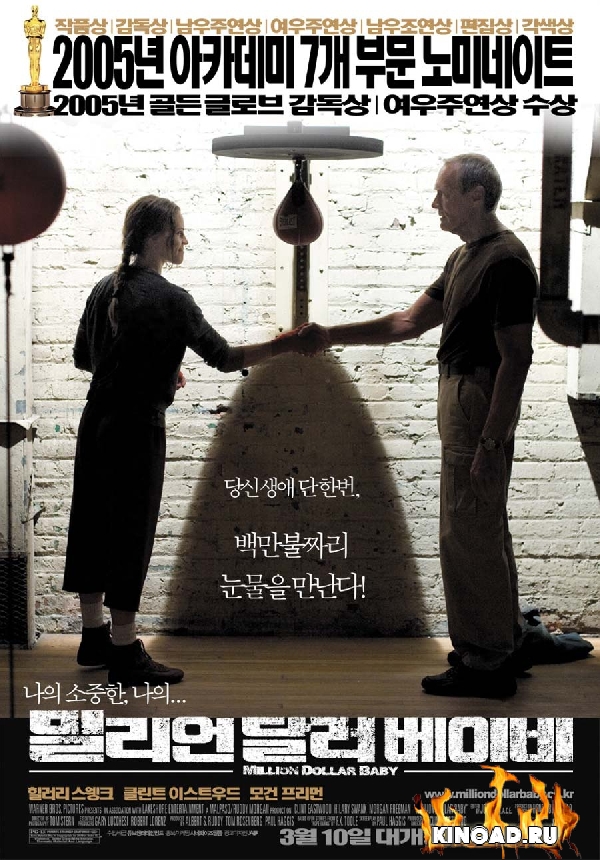 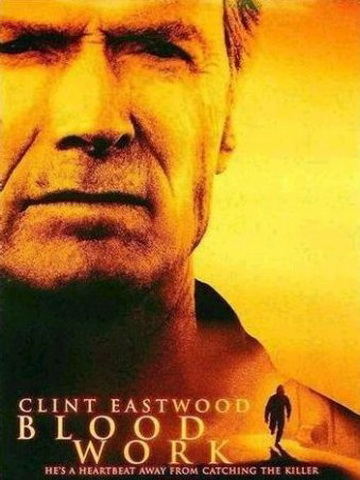 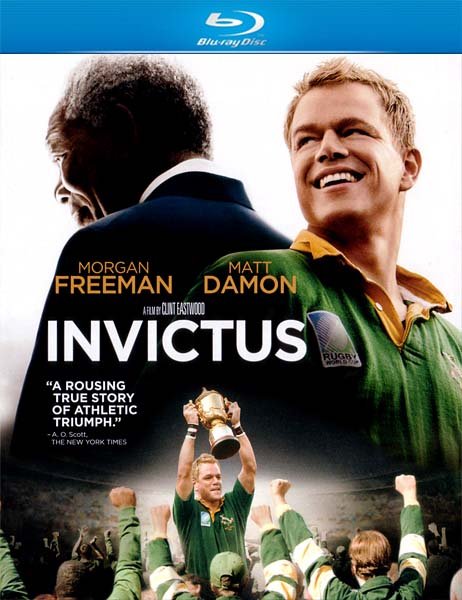 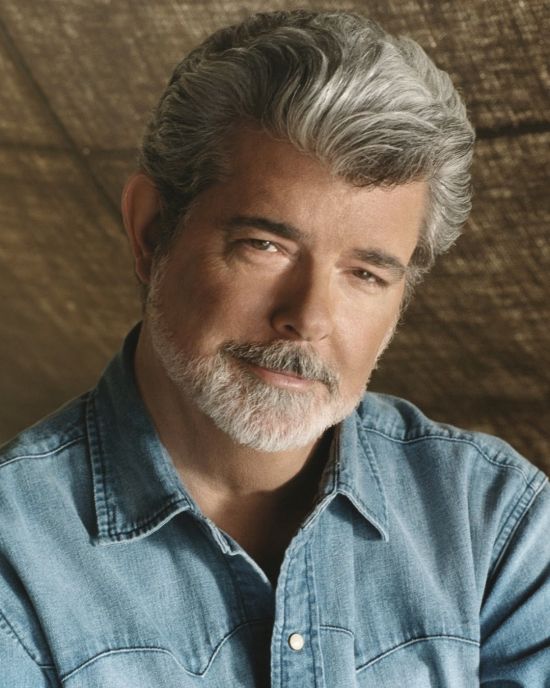 Джордж Лукас
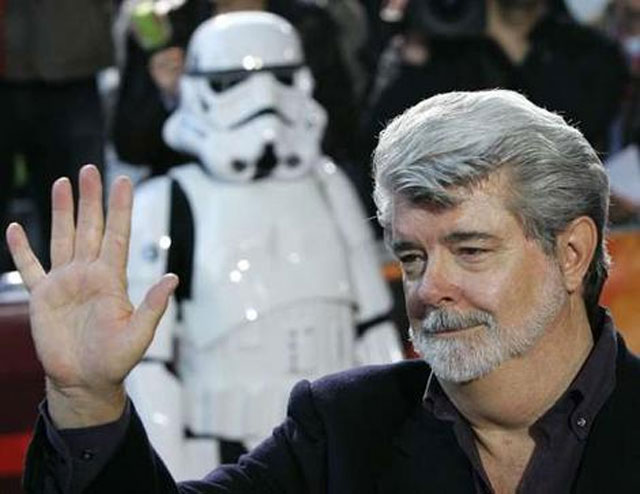 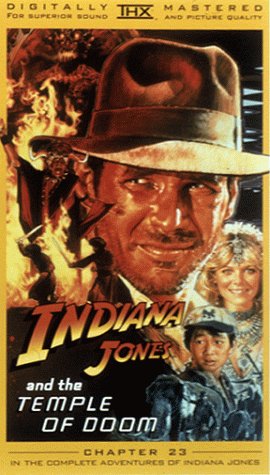 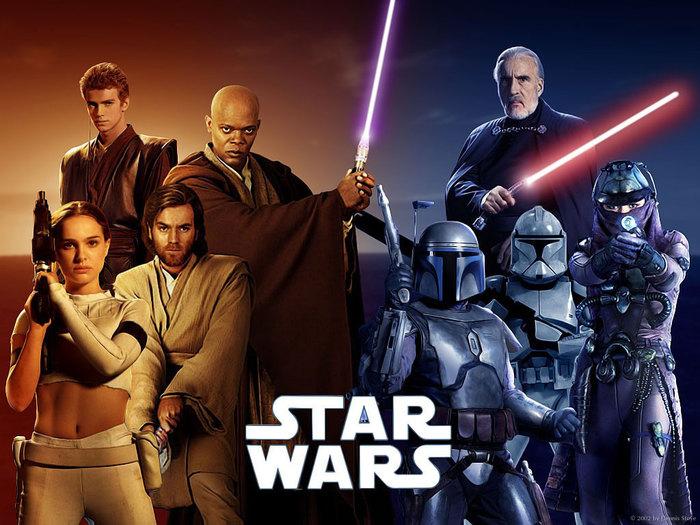 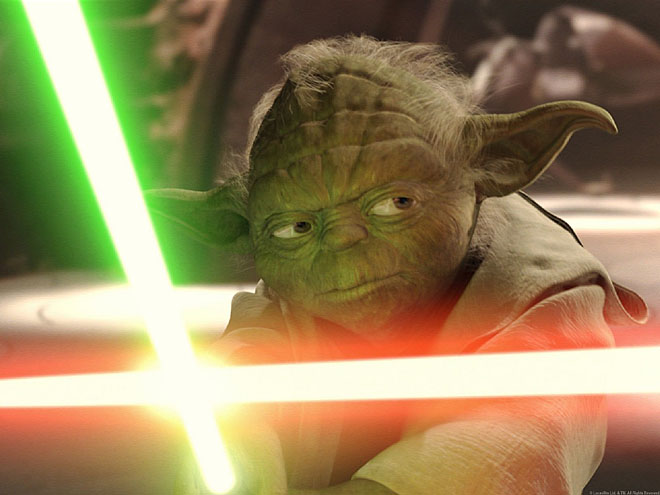 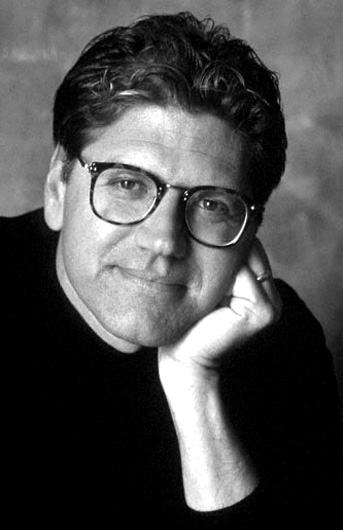 Роберт 
Земекис
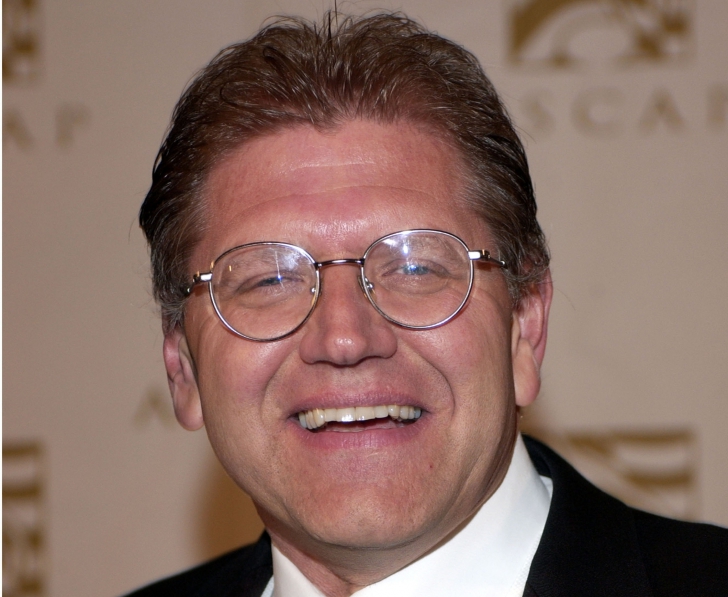 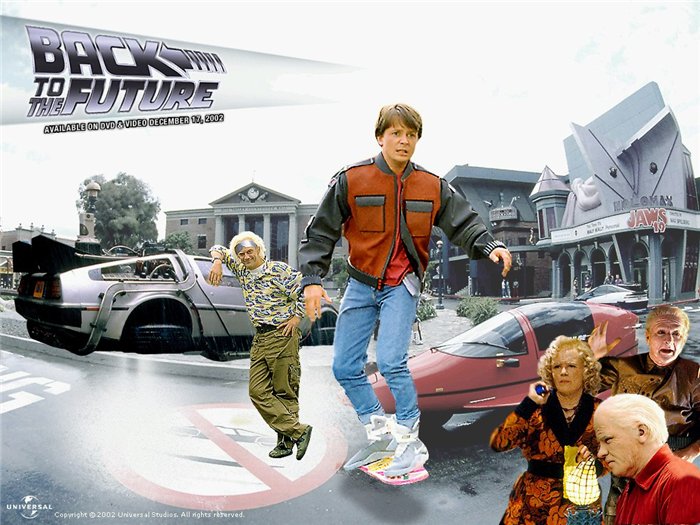 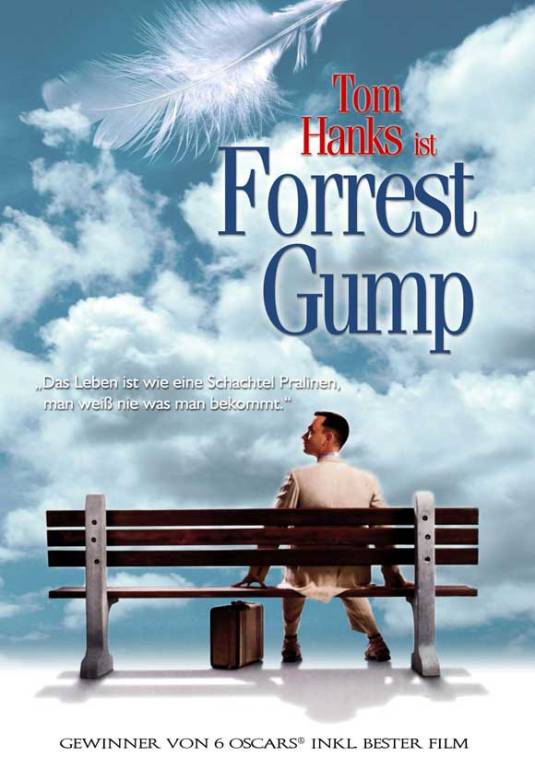 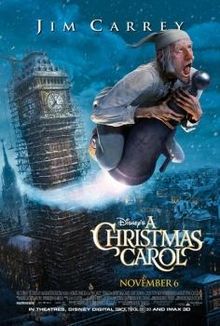